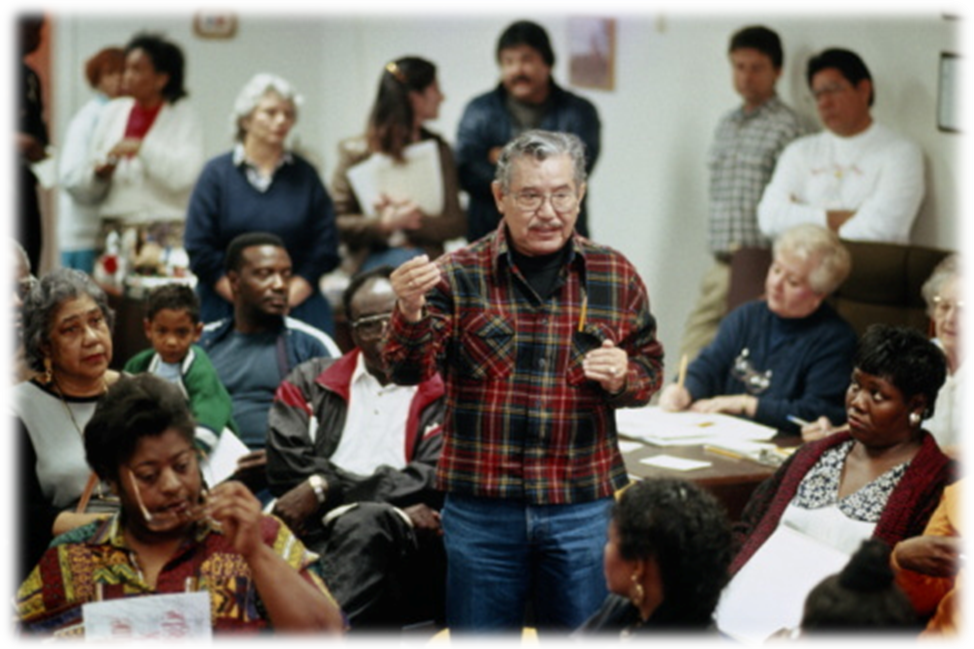 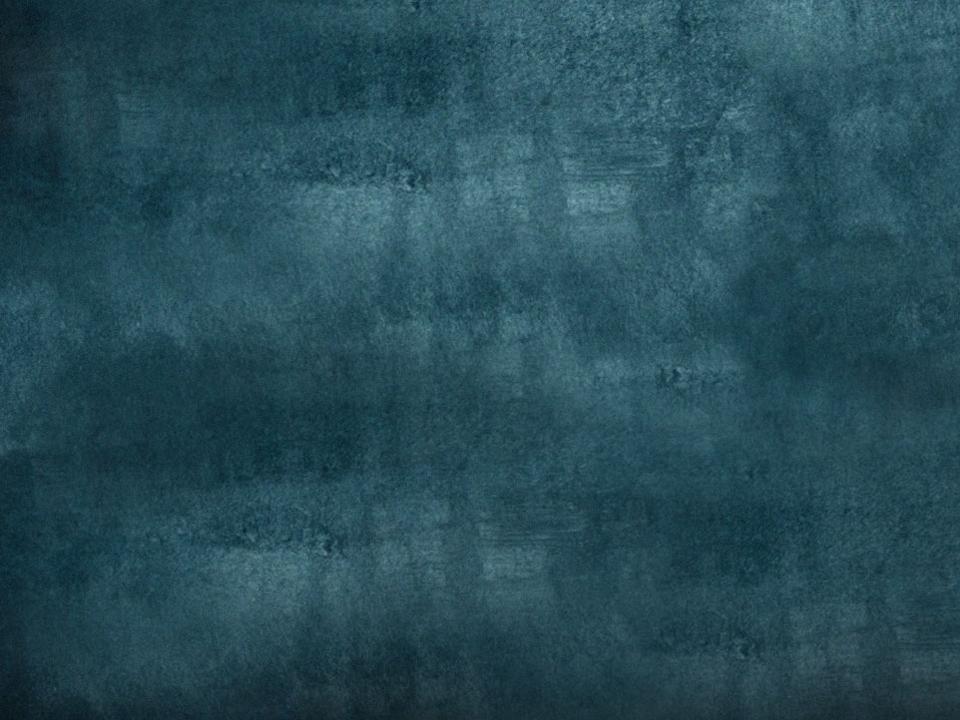 YEAR 1  2016-2017
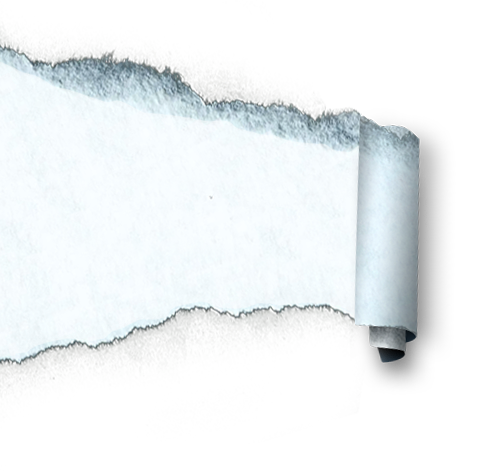 FAMILY AND COMMUNITY 
ENGAGEMENT
CHARTER PROJECT
SPONSOR:  Lori Matway, Associate Superintendent Student Services
PROJECT MANAGER:  Valerie Brimm, Director Office Of Strategic Partnerships
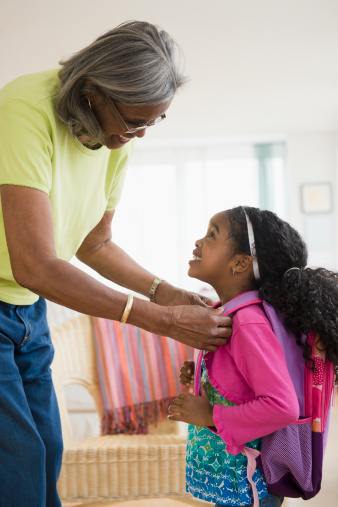 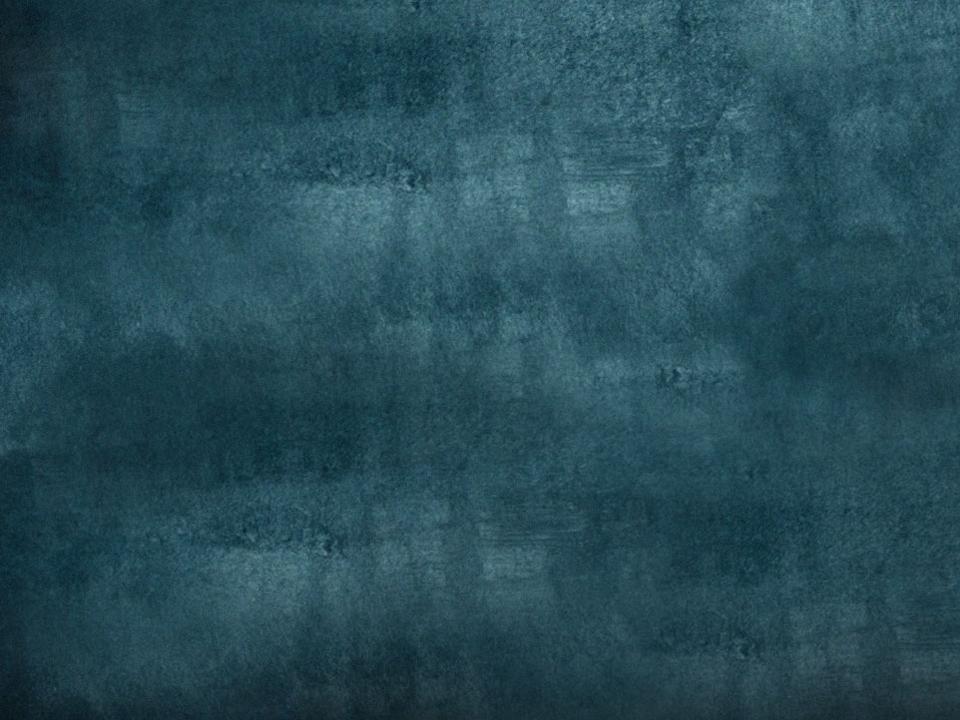 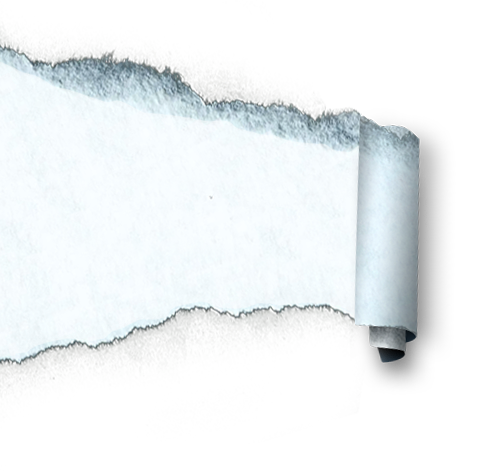 The State of the Family
The family is the cornerstone of our society.  More than any other force it shapes the attitude, the hopes, the ambitions, and the values of the child. And when the family collapses it is the children that are usually damaged.  When it happens on a massive scale the community itself is crippled.  So, unless we work to strengthen the family, to create conditions under which most parents will stay together, all the rest---schools, playgrounds, and public assistance, and private concerns– will never be enough.  Lyndon B. Johnson
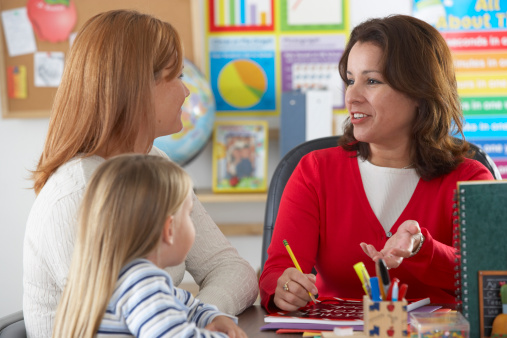 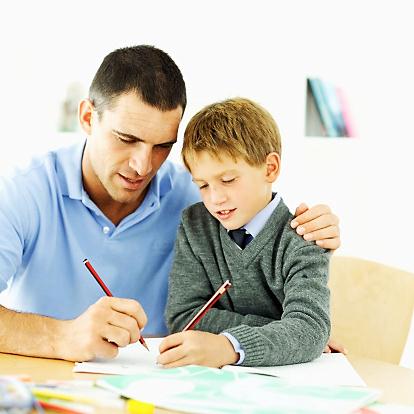 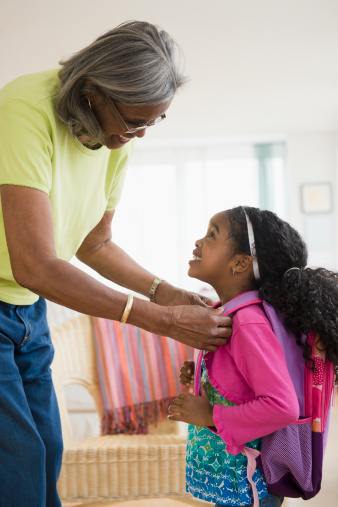 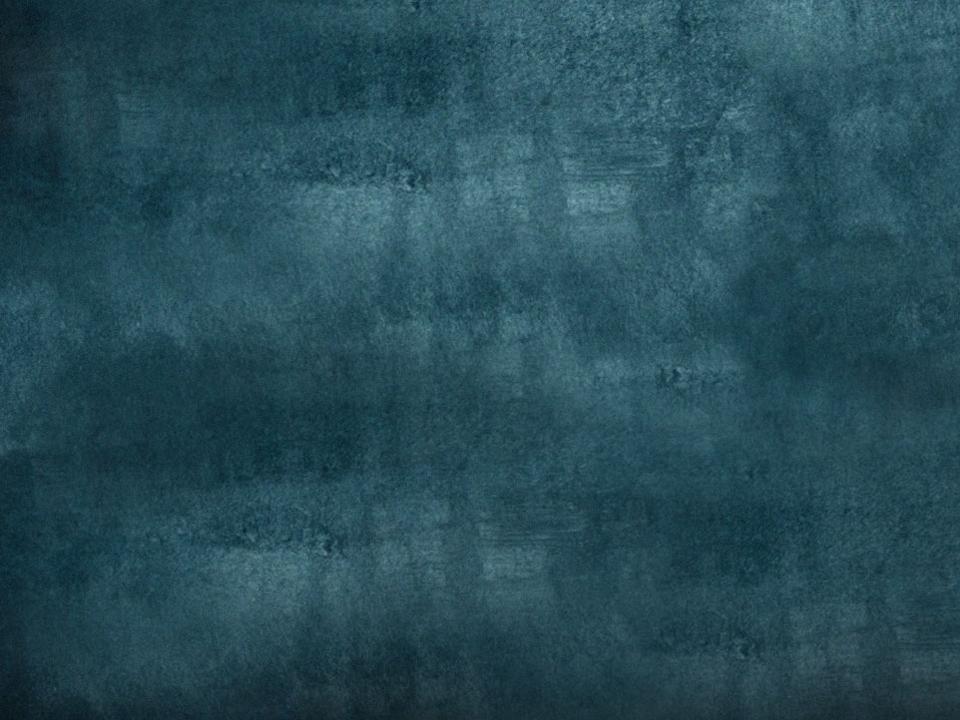 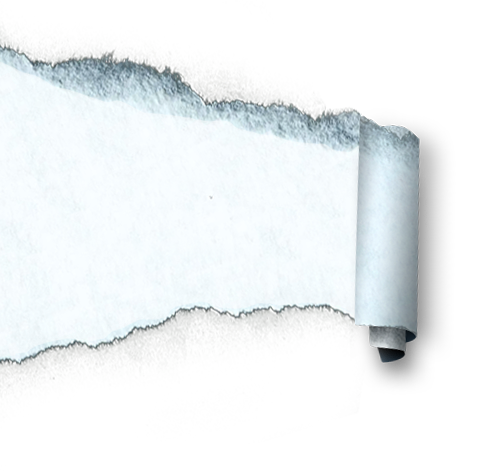 Strategic Measures
Goal 1
Increase student achievement resulting in improvements for each school’s learning gains, grade level proficiency rates, graduation rates, and school grade designations of A, B or C.

Goal 4
Provide equity and excellence of education by increasing overall performance and eliminating the gaps between minority and non-minority student outcomes by reducing the disparity in graduation rates, proficiency scores on assessments, participation and performance in accelerated courses, disciplinary infractions, and placement in Exceptional Student Education programs.
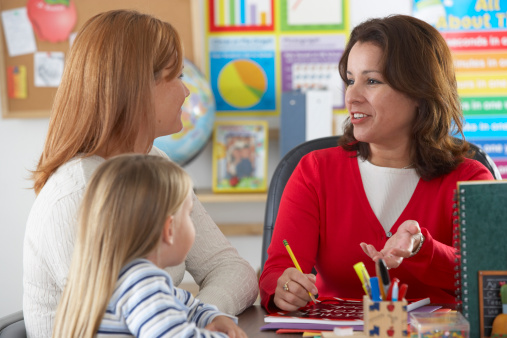 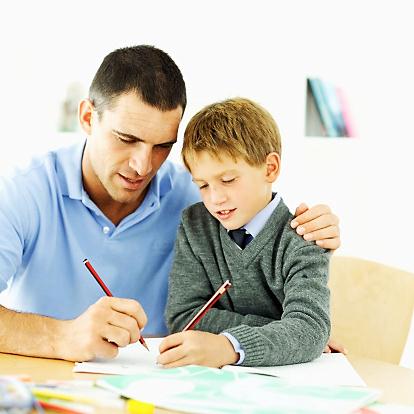 Project Description
The Family and Community Engagement Project is designed to:  (1) increase the number of family engagement events linked to learning, (2) establish systems of support for students, families and schools, (3) provide resources to strengthen students, schools, families and communities, and (4) develop a systemic way of work to embrace and 
co-partner with our community stakeholders.
TARGETED RESULTS 
(DESIRED OUTCOMES)
Every school has a family engagement team.
All family engagement activities are result –oriented versus event-oriented.
A sustainable infrastructure is in place to provide tools and resources to our families to support student learning.
A developed organizational system of community integration by which all stakeholders are integral partners in student learning.
A monitoring and accountability system in place to determine effective engagement between families, community and school staff.
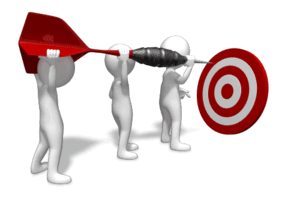 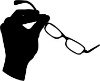 LOGIC MODEL
Situation/Problem to
Be Solved
INPUTS
Outputs
Activities   Participation
SITUATION/PROBLEM
1.     Family Engagement activities   
          are event oriented rather   
          than result oriented.

Families lack the tools necessary to support their child’s learning.

Fragmented community partnerships lead to missed opportunities and underutilized services.

Lack of trust between families/community and the district.
District Staff
School staff
Money
Materials
Partners
Equipment
Resources
Time
Volunteers
Continue to implement Dr. Karen Mapp     
Workshops
 
Continue monitoring engagement activities in Transformation Zone 
schools by 50% 

Family Engagement School guide developed and distributed to all schools.

School-based staff trained in family engagement strategies

Continue to work with community agencies to provide resources for families and communities
Implement restorative circles for family engagement activities.

Implement restorative practice to engage families and community
Students 
Families      
School Staff       
District Staff       
Community partners
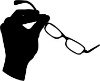 LOGIC MODEL
Outcomes – Impact
          Short Term                                              Medium Term                                          Long Term
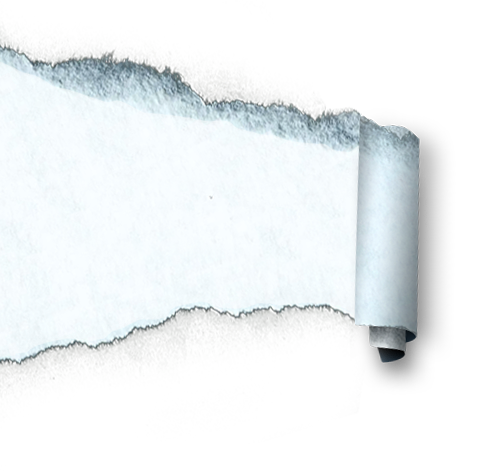 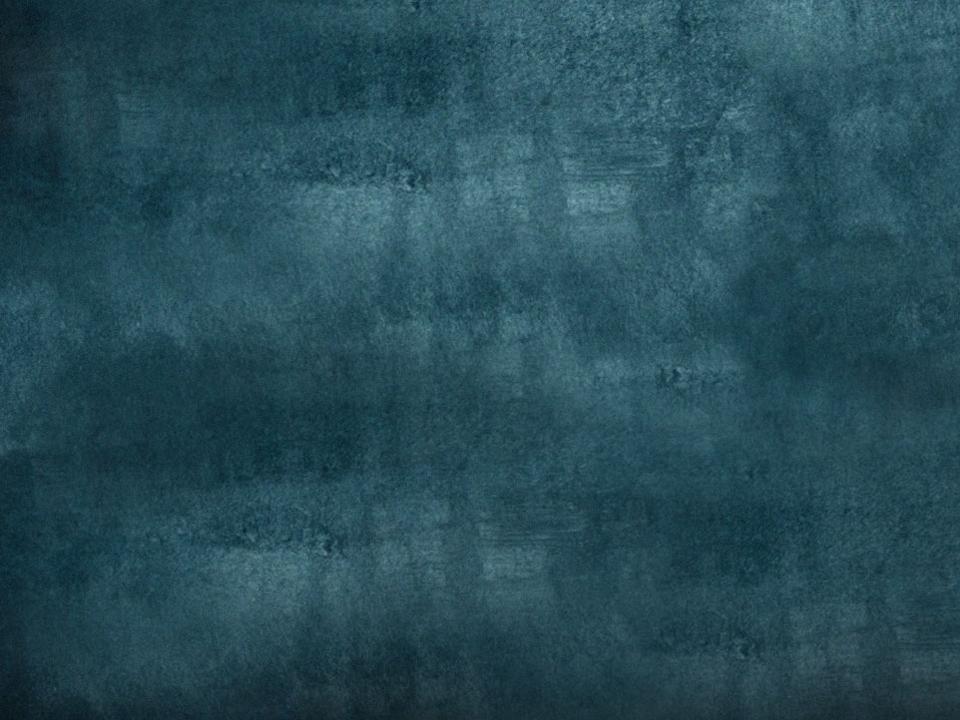 All school staff/community members will be trained in the Dual-Capacity Framework for Family and Community Engagement (Mapp).
Schools’ family engagement plans will be developed, reviewed, and implemented by District and action teams.
Community agencies and organizations will collaborate with the District to provide tools and resources for students, schools, and families.
Community outreach efforts for input, collaboration, and transparency will be systemized.
DELIVERABLES
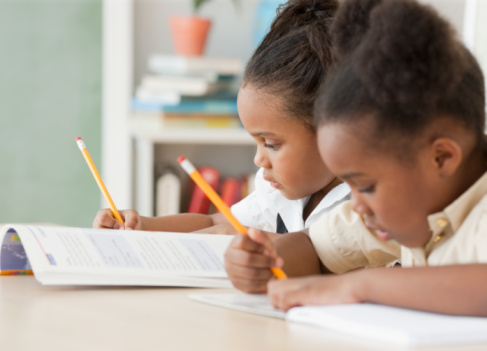 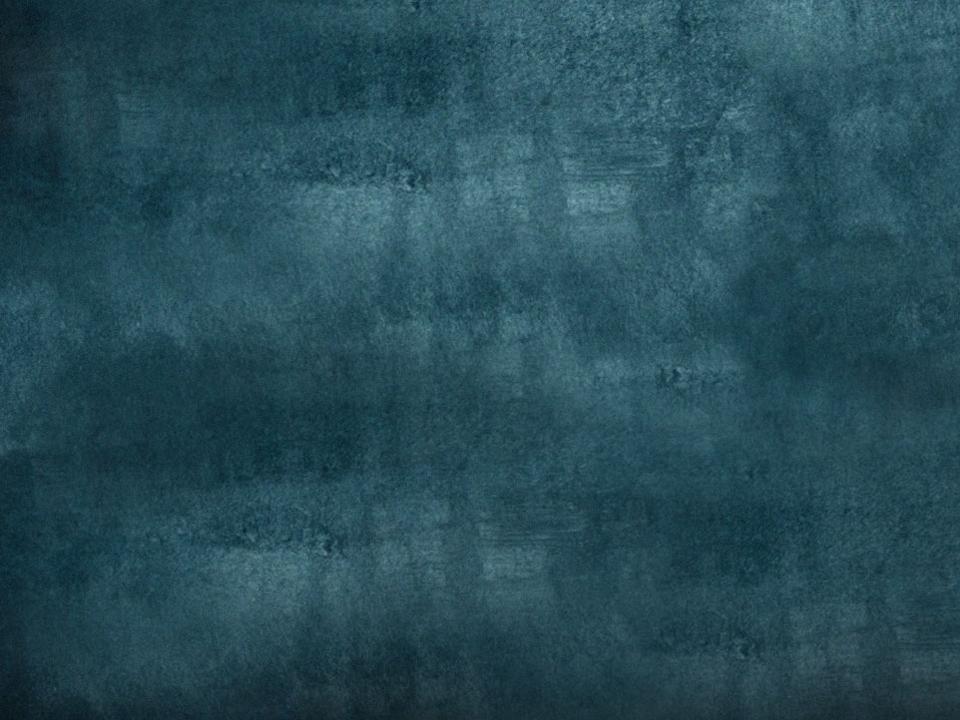 PROJECT SUMMARY